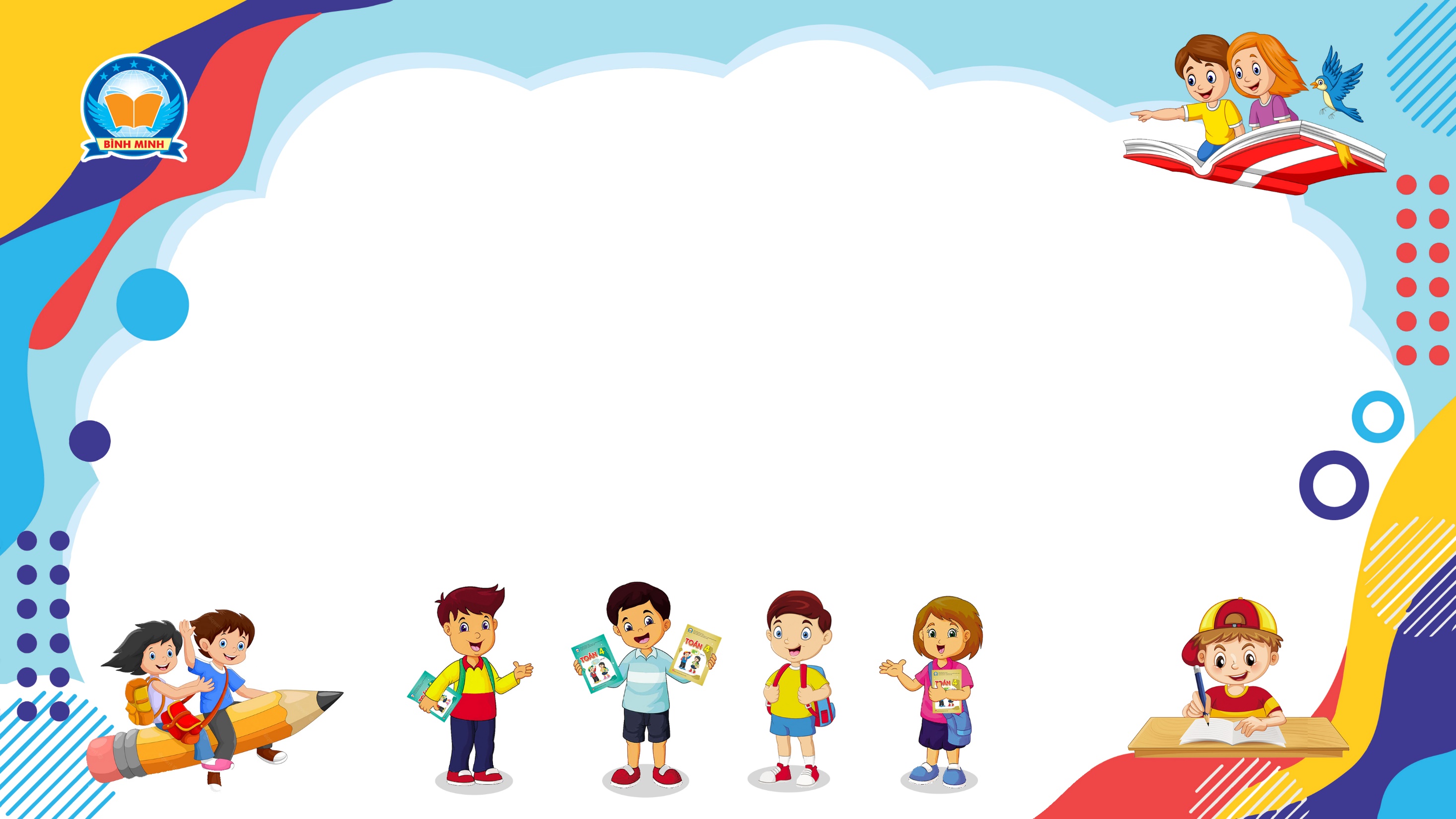 Bài 96
LUYỆN TẬP CHUNG
(Sách giáo khoa Toán 4 - Tập hai - Trang 14)
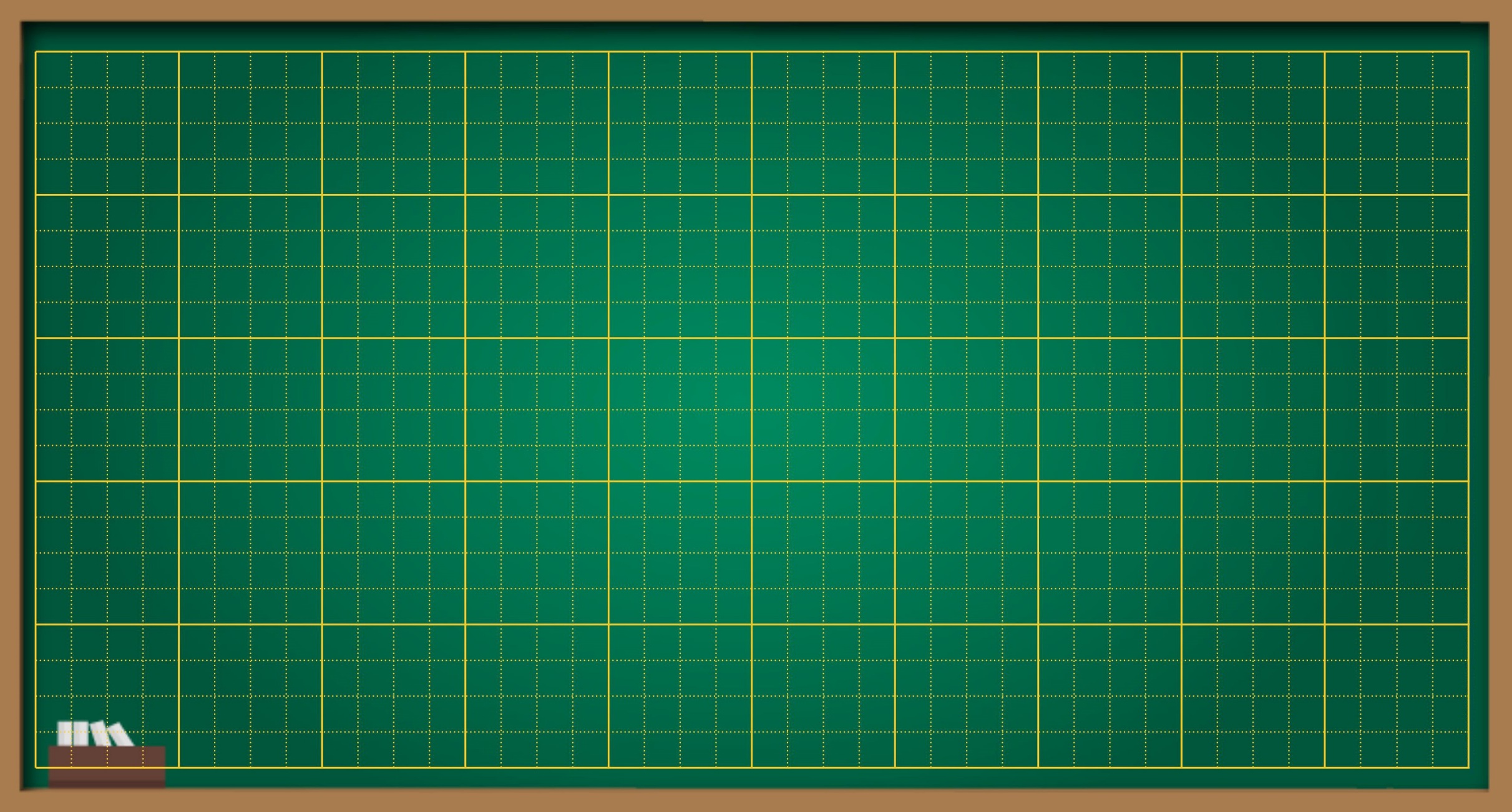 Thứ … ngày … tháng … năm ….
Bài 96
Luyện tập chung
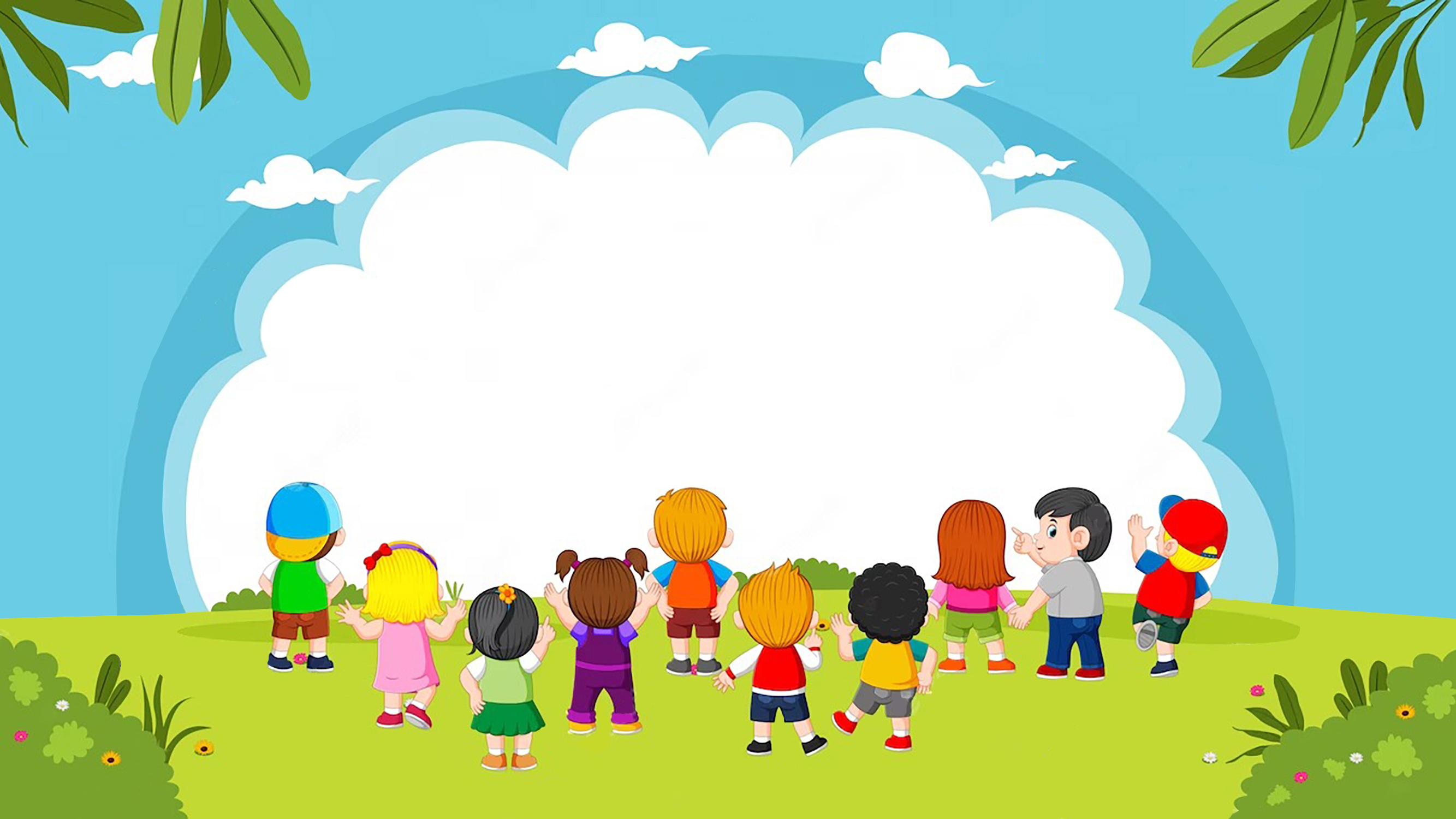 KHỞI ĐỘNG
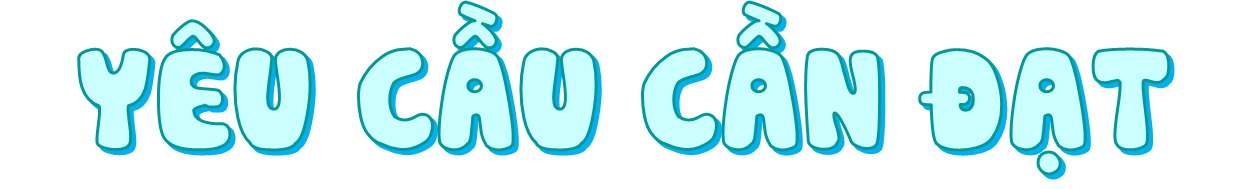 -Nhận biết được phân số thông qua hình ảnh trực quan.
-Đọc, viết được phân số. Xác định được tử số và mẫu số của một phân số.
-Biểu diễn được các phân số trên tia số.
-Vận dụng được tính chất cơ bản của phân số để tìm phân số bằng phân số đã cho; giải quyết một số vấn đề thực tiễn.
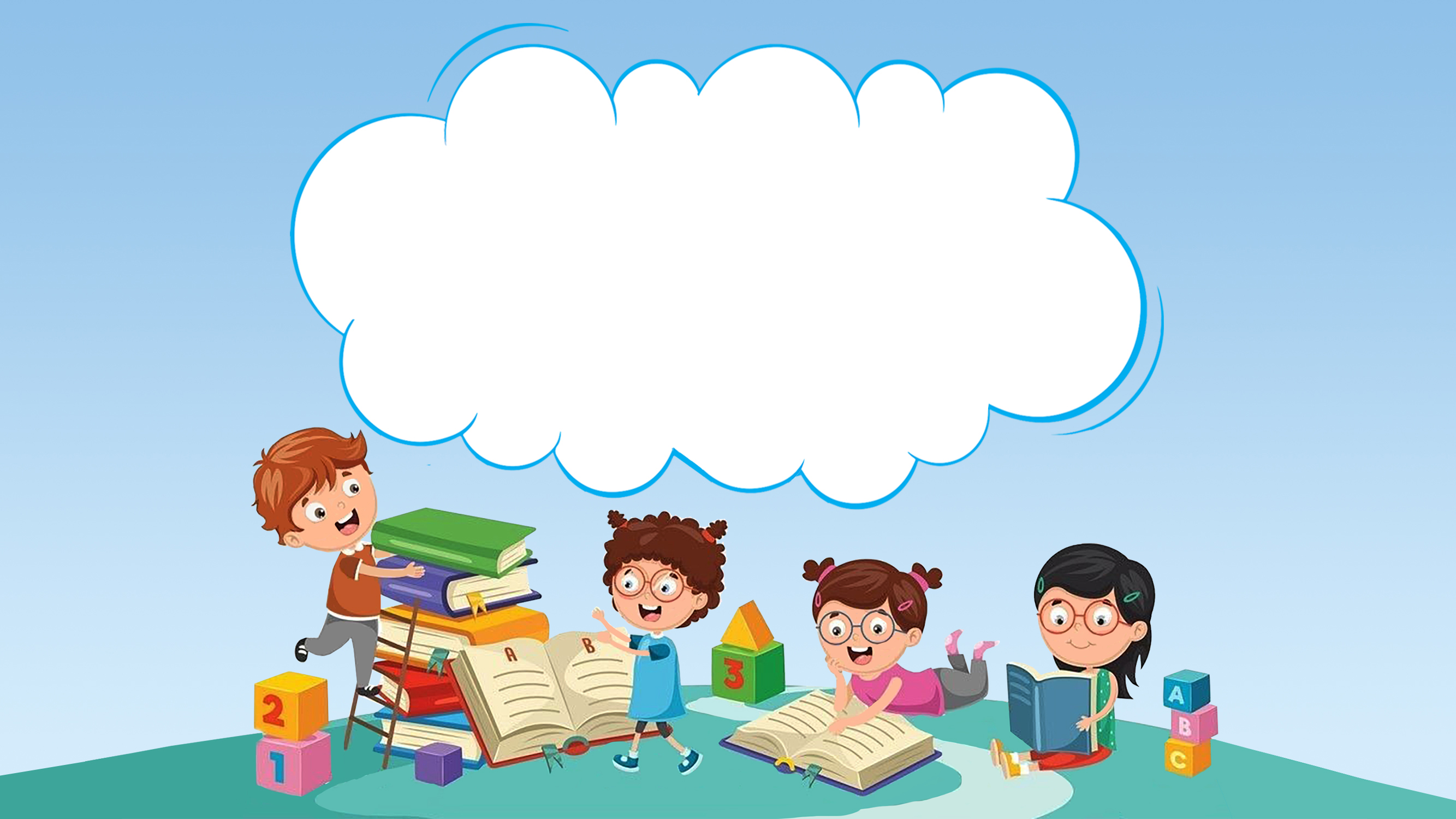 THỰC HÀNH
LUYỆN TẬP
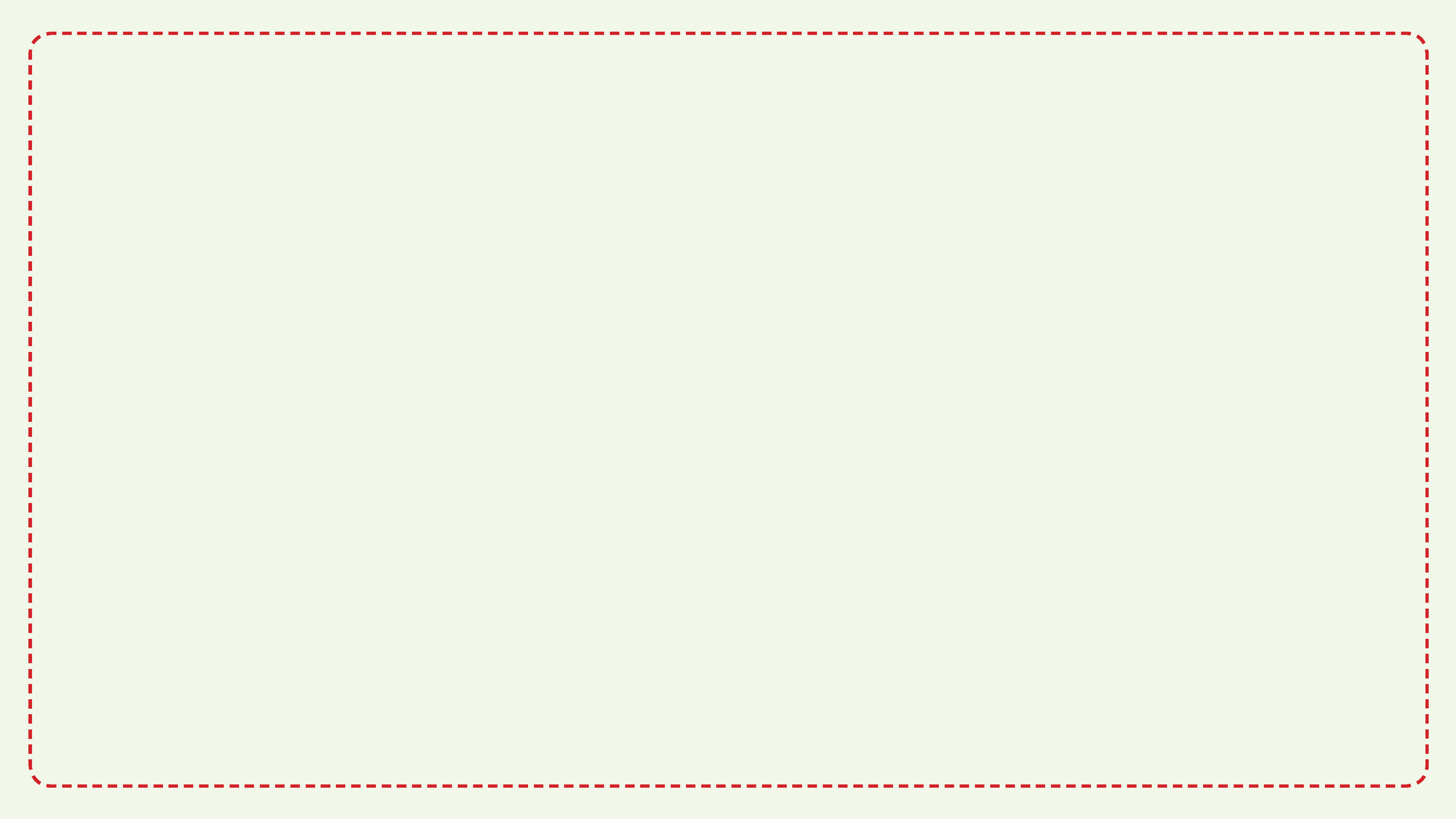 Thứ    ngày   tháng    năm 2024
     Toán:
Luyện tập
Bài 1: Hoàn thành bảng sau ( theo mẫu ):
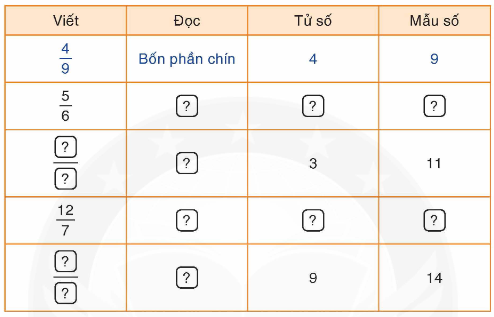 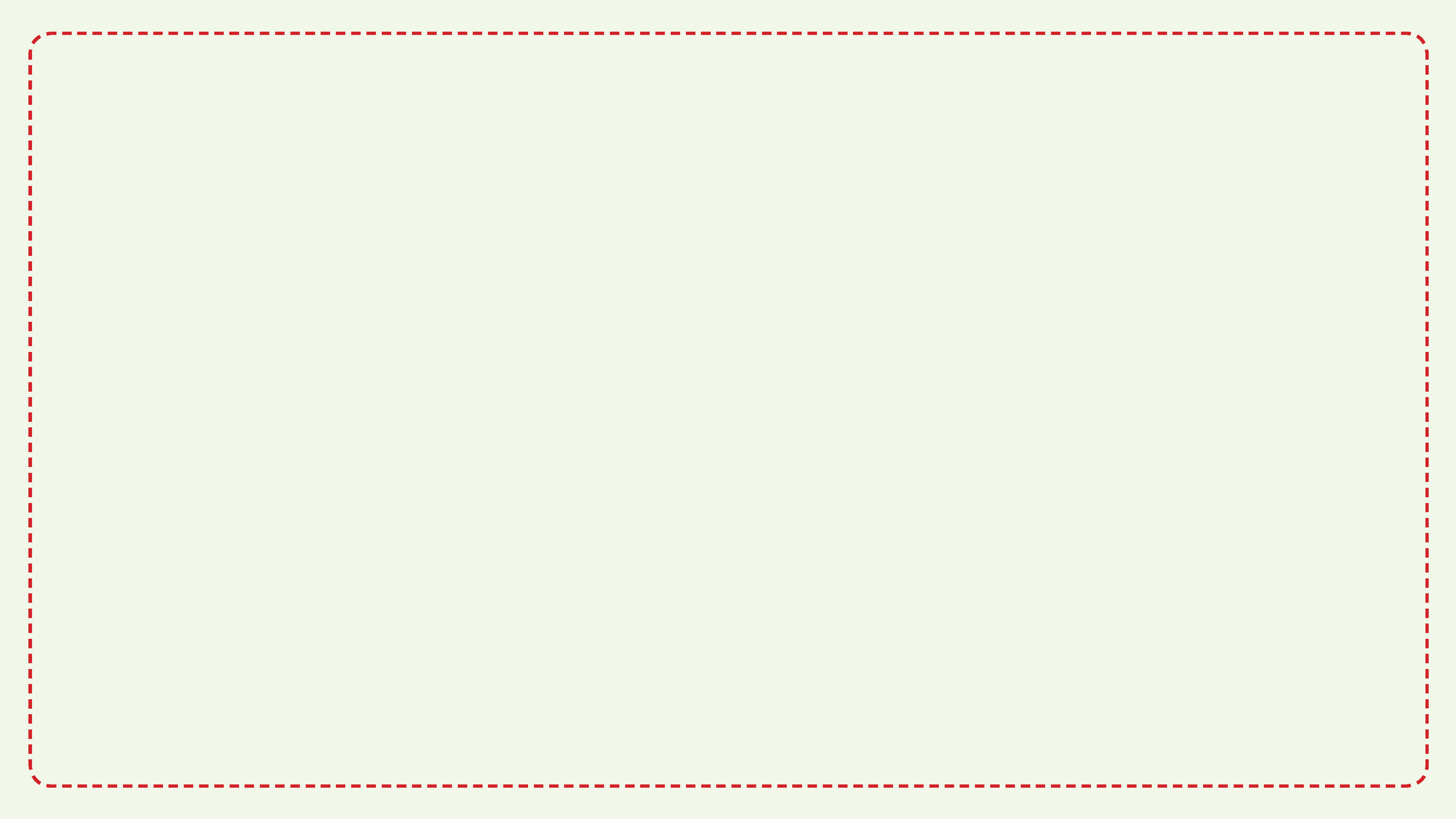 Năm phần sáu.
6
?
?
5
5
?
Ba phần mười một.
?
3
11
?
Mười hai phần bảy.
12
?
7
?
9
Chín phần mười bốn.
14
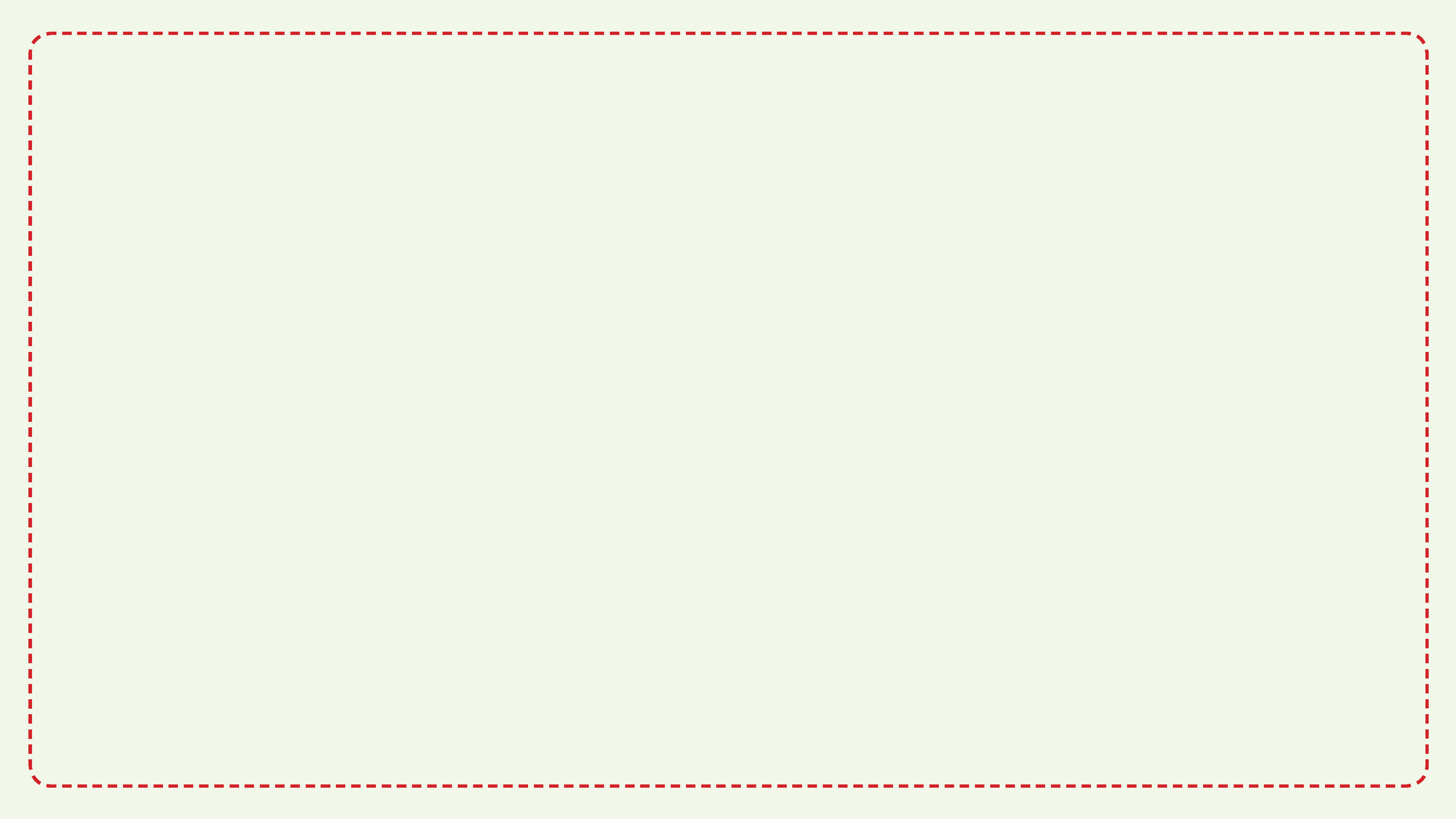 Thứ    ngày   tháng    năm 2024
     Toán:
NHÓM 2
Luyện tập
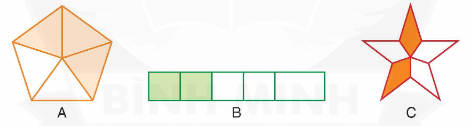 B
C
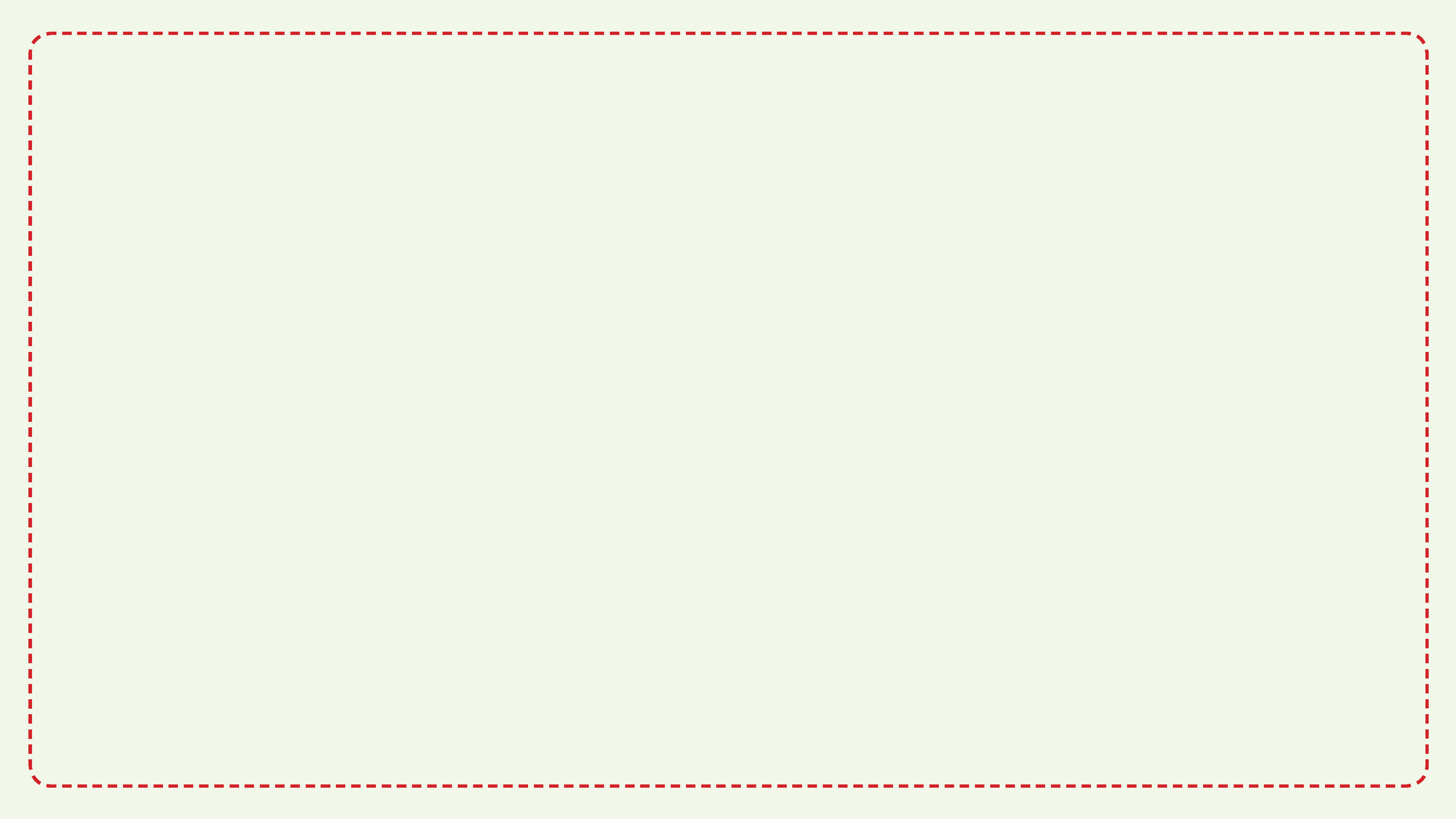 Thứ    ngày   tháng    năm 2024
     Toán:
Luyện tập
Bài 2: b)  Nêu cách tô màu vào mỗi hình để biểu thị phân số tương ứng:
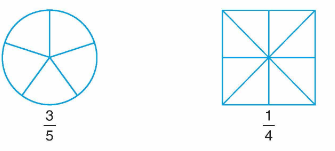 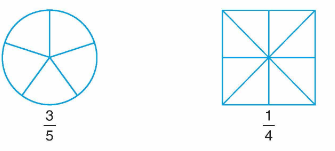 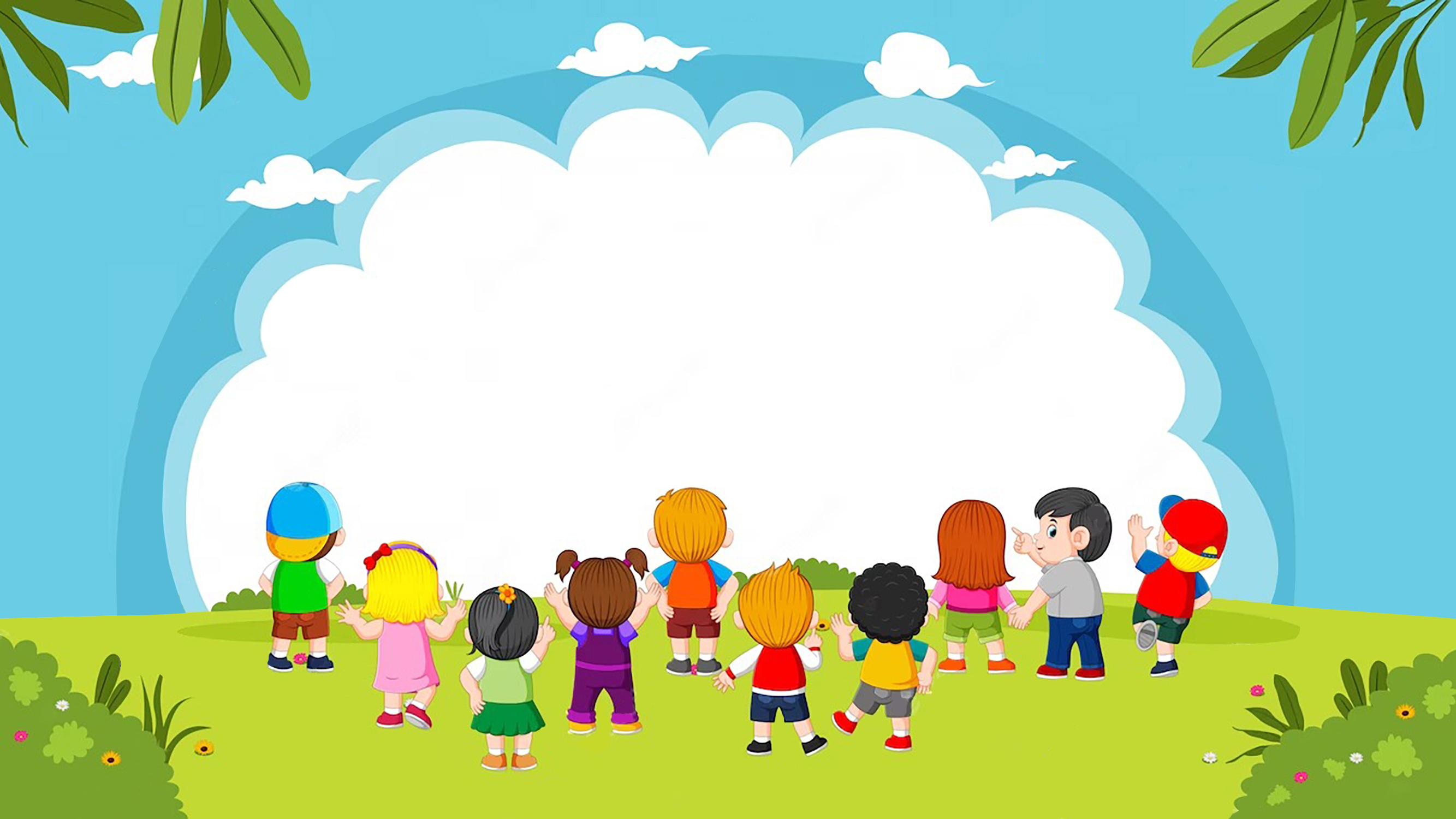 VẬN DỤNG
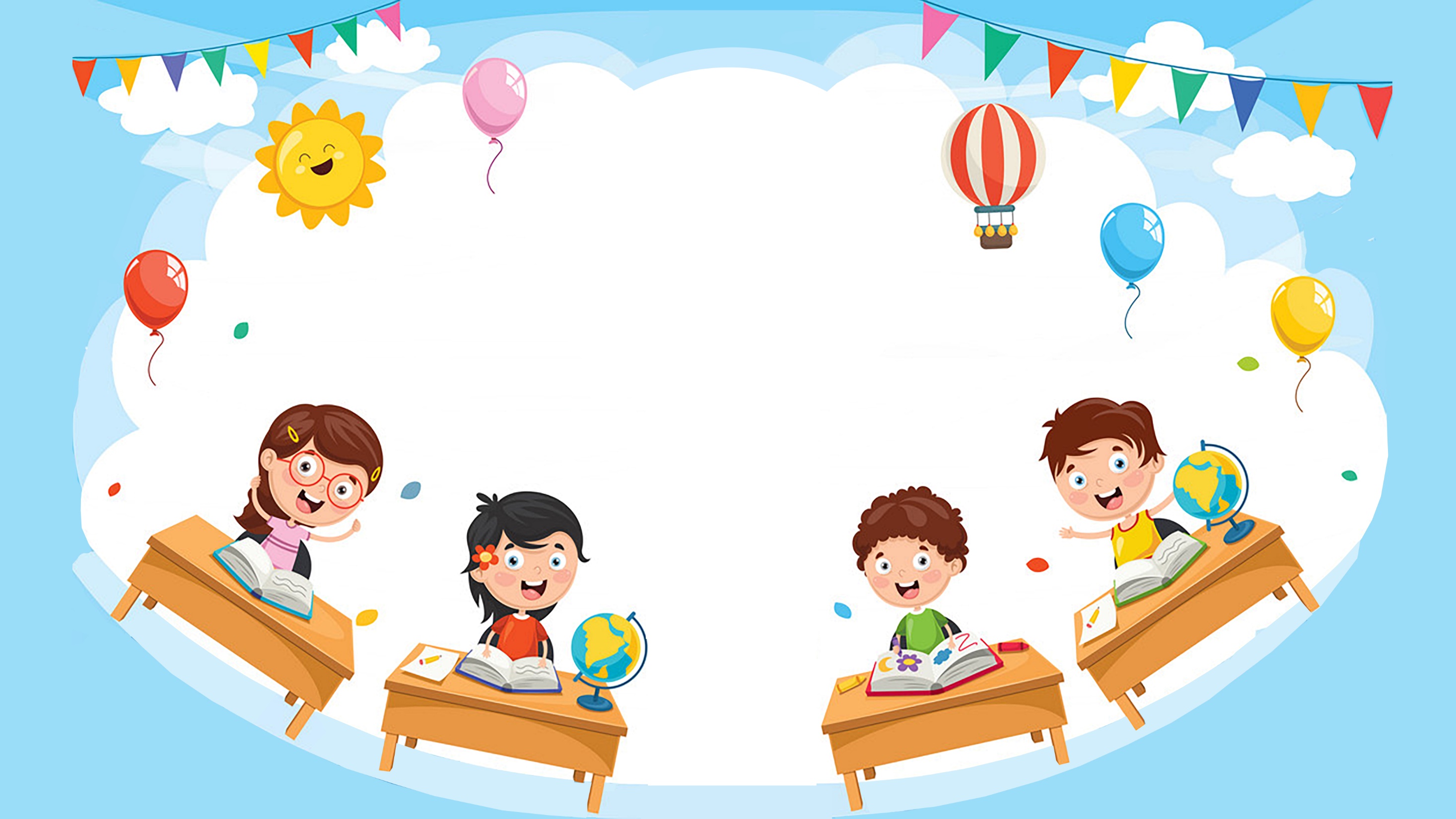 CỦNG CỐ
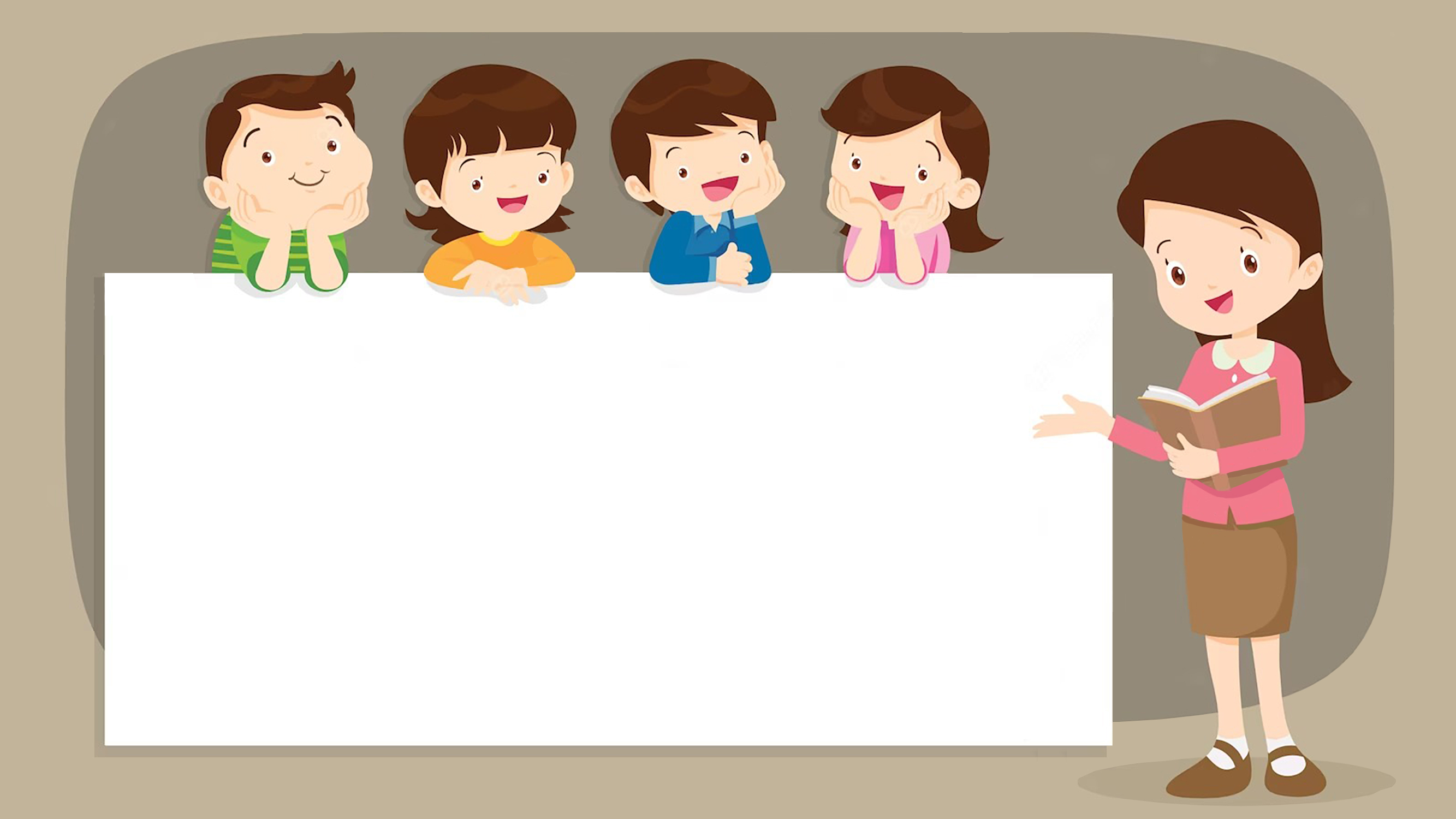 Nêu lại tính chất cơ bản của phân số.
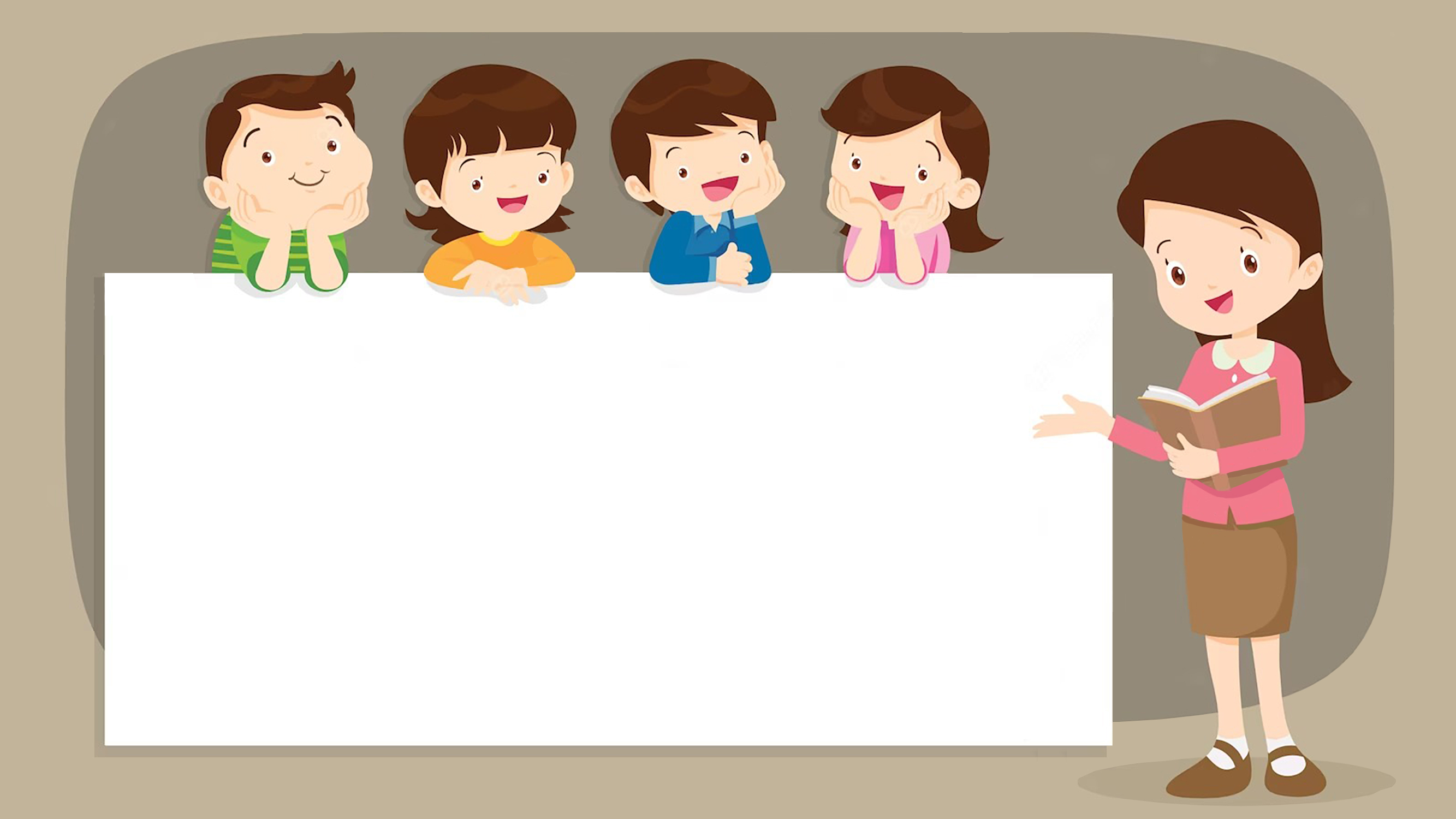 DẶN DÒ
1. 
2.
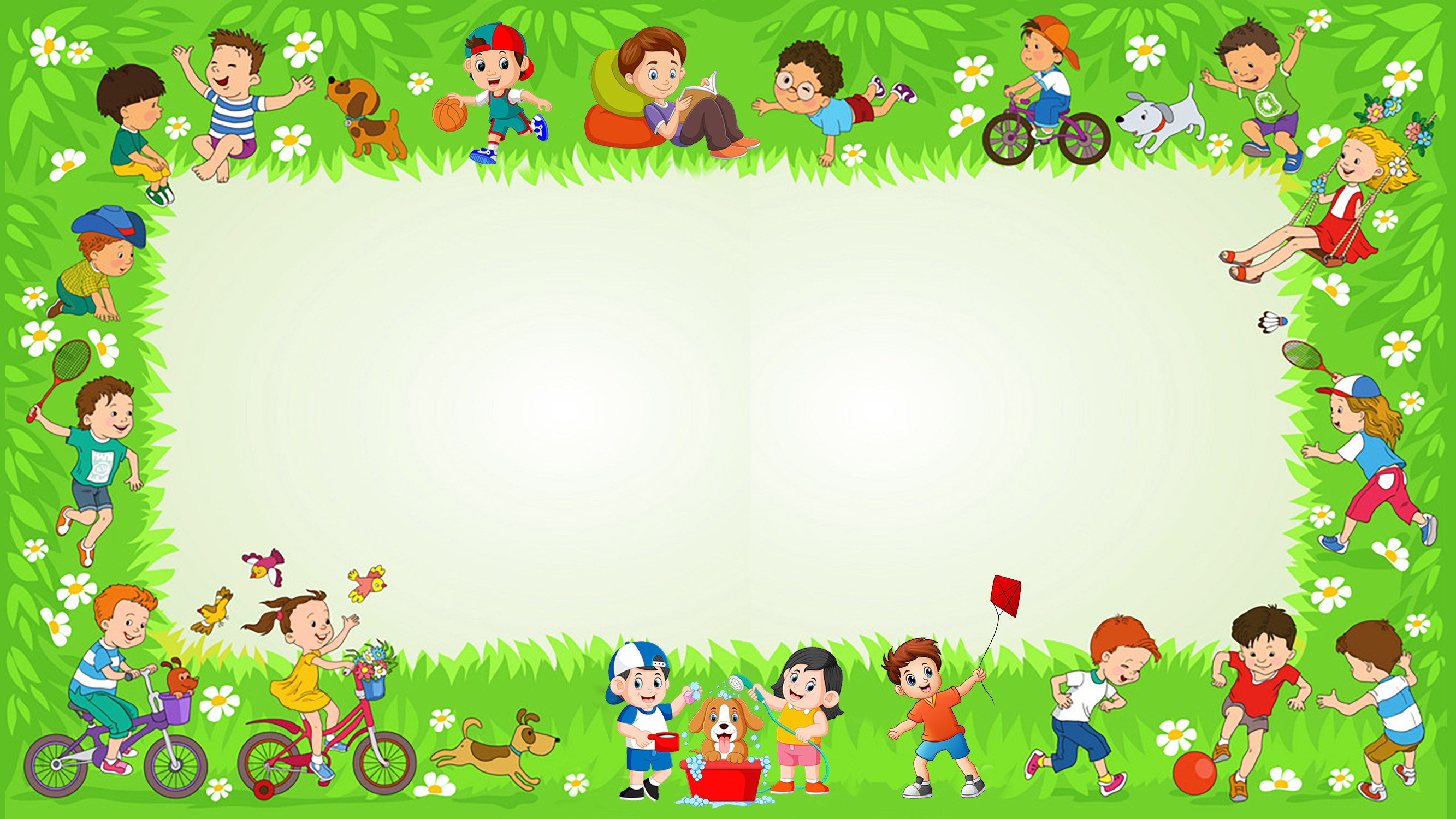 Chúc các emhọc tốt